Haider Abdul-Lateef MousaMB ChB, MSc, Lecturer
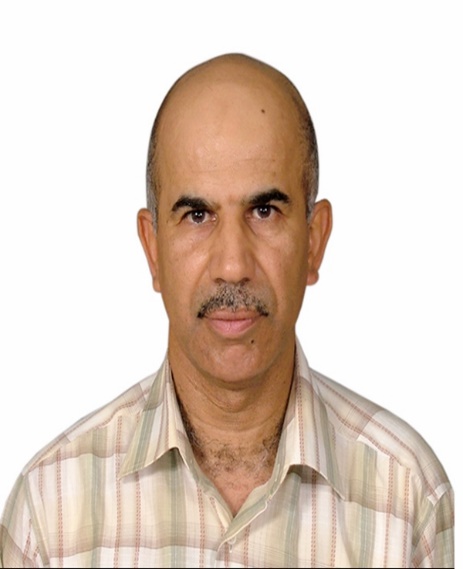 Specialist physician of Internal Medicine and Infectious Diseases
College of Medicine, University of Basrah, Iraq
E-Mail: haideramousa@hotmail.com
Phone 009647808595467
Mailing address: PO Box 601, Post code 42001, Ashar, Basrah, Iraq.
Qualifications
M.B., Ch.B. (Medicine Bachelor): from 1981 to 1987, obtained on July 11, 1987, from College of Medicine, University of Basrah, Iraq. Accomplishment: My rank of graduation is within the top ten out of the 138 graduated students (passed students) of the Medical College. Therefore, my employment was transferred from Ministry of Health to Ministry of Higher Education and Scientific Research according to a country decree that involved the top ten graduated students of the Medical Colleges, Iraq.                                                       
M.Sc. (Master) degree in Infectious Diseases & Medical Microbiology; from 1991 to 1993, obtained on January 31, 1994, from College of Medicine, University of Basrah, Iraq. 
Title of the thesis: Microbiological Evaluation of Acute and Chronic Osteomyelitis.
Accomplishment: My MSc thesis research work was rewarded grade: very good.
Currently studying a 'Postgraduate PhD degree in Occupational Medicine' with The Universiti Putra Malaysia (UPM), Malaysia.
Research interest
Infectious Diseases
Internal Medicine
Medical Microbiology
Tuberculosis
Anaerobic bacterial infections
Fungal infections
Epidemiology
Burns
Orthopaedic and bone Infections
Spine Infections
Occupational Medicine
Environmental Health
Treatment and prevention of viral infections by natural means
Respiratory viruses are a major cause of influenza-like illness (ILI) symptoms in children and adults, leading to substantial morbidity and mortality each year. Several herbal therapies were used for prevention and treatment viral respiratory illnesses. There is scientific evidence about several complementary health practices for colds. Probiotics were found better than placebo in reducing the number of participants experiencing episodes of acute URTIs. Diarrhea associated with rotavirus is one of the major gastrointestinal problems faced by human infants. The protective effectiveness of probiotic feeding against naturally acquired diarrhea is also under investigation. Alkanization of blood by diet or naturally may prevent or cure influenza. Disintegration of influenza A, B and C virion appeared to depend on pH level of the medium. Diet and drinking water play important role in the pH level of blood. In a slightly alkaline environment viruses might be weakened or do not multiply efficiently. Immune function may work better in alkaline medium as well. Earthing or grounding is another natural anti-inflammatory and antioxidant source for human body. It is now accepted that an overwhelming inflammatory response is the cause of human deaths from avian H5N1 influenza infection. Earthing accelerated immune response following vaccination, as demonstrated by increases of gamma globulin concentration.
Citation: Mousa HA (2014) Special Issue on Viral infection prevention and treatment by natural means. American Journal of Infectious Diseases and Microbiology. http://www.sciepub.com/journal/AJIDM/SpecialIssueCallForPapers
Researcher Links
ResearcherID: B-5162-2013
ResearcherID Link: http://www.researcherid.com/rid/B-5162-2013 
Google scholar h-index: 9. Accomplishment: My published articles were cited in 261 articles, scientific researches, books, and thesis,.  (http://scholar.google.com/citations?user=qJ8Pw74AAAAJ)
Orcid: http://orcid.org/0000-0002-2437-263X , Orcid ID: 0000-0002-2437-263X 
ResearchGate total impact factor: 14.65. Accomplishment: My score is higher than 55% of ResearchGate members. (https://www.researchgate.net/profile/Haider_Mousa3/)
Posts held since graduation
Internship / House Officer (Resident doctor) at Babylon Teaching Hospitals, Ministry of Health, Iraq, during the period of August 29, 1987 to November, 30/ 1988. Three months at each branch of Medicine, Surgery, Gynecology and Obstetrics, Pediatrics, and orthopedics; Babylon, Ministry of Health, Iraq. Duty: medical management of in-patients and out-patients who attend to teaching hospitals. Scheduled duties in the emergency departments of surgery, medicine, pediatrics, gynecology and orthopedics. Accomplishment: Thanks and appreciation from Babylon Teaching Hospital Manager for my distinguished, fruitful, and charitable efforts in the service of patients admitted to the Hospital.
On December 1, 1988, the employment was transferred from Ministry of Health to Ministry of Higher Education and Scientific Research according to a country decree that involved the top ten graduated students of the Medical Colleges, Iraq.
General Physician and Demonstrator  at the College of Medicine, University of Basrah, and Basrah University Teaching Hospital, Ministry of Higher Education and Scientific Research, Iraq,  from December 1, 1988 to October 20, 1991, Basrah, Iraq. Duty: demonstrator; teaching and undergraduate medical college students and participating in research activities.
Assistant Lecturer, from March 31, 1994 to February 21, 1997, College of Medicine, University of Basrah, Ministry of Higher Education and Scientific Research, Iraq. Duty: Teaching of undergraduate and postgraduate medical college students, and performing researches in the field of medical microbiology and infectious diseases.
Lecturer, for the academic year 1989-1990, Basrah Technical Institute-Medical Division,  Basrah, Ministry of Higher Education and Scientific Research, Iraq. Duty: Theoretical and practical teaching of Basrah Medical Technical Institute students of the following subjects: Medical Microbiology, First Aids, and Medical Ethics.
Lecturer, from February 22, 1997 to February 19, 1998, College of Medicine, University of Basrah, Ministry of Higher Education and Scientific Research, Iraq. Duty: Teaching of undergraduate and postgraduate medical college students, and performing researches in the field of medical microbiology and infectious diseases. Accomplishment: I published many researches in several respected international medical journals, which had boosted the reputation of College of Medicine, University of Basrah.
Specialist physician of Internal Medicine and Infectious Diseases, at Medical Center, Ministry of Health, Tripoli, Libya, from April 23, 1998 to September 29, 1999. Duty: Medical management of out-patients and in-patients who attend to medical center.
Specialist physician of Internal Medicine and Infectious Diseases, at Libyan Red Crescent, Tripoli Branch, Tripoli, Libya, from February 1, 1999 to February 27, 2000. Duty: Medical management of out-patients who attend to Libyan Red Crescent Clinic.
Specialist physician of Internal Medicine and Infectious Diseases, at Waha Oil Company,  National Oil Corporation (N.O.C.), Tripoli, Libya, from February 28, 2000 till now. Duty: management of in-patients and out-patients, and medical and surgical emergencies attending to Waha Oil Company Clinics.
Trainings, Skills, and Certificates
Two courses in Computer Science were studied in Computer Unit, College of Medicine, University of Basrah, Iraq.
Two courses in Methods of Teaching set by Department of Psychology, College of Education, University of Basrah, Iraq.
A course entitled the proper way of performing a scientific research, set by Department of Community Medicine, College of Medicine, University of Basrah, Iraq.
Having good experience to operate on computer (Word, Excel, PowerPoint). 
Certificate for Basic Health, Safety, and Environment (HSE) NORM Awareness Program a training course on radiation and contamination in oil fields set by Craddock Inc. on March 10, 2013.
Proficiency with statistical package SPSS.
Membership of societies
Member of Iraqi Medical Association, Registration No. 14752 on August 18, 1987.
 Member of Pan-Arab Society of Trauma & Emergency Medicine, Membership No. 302  on July 11, 2004.
Member of the International Society for Infectious Diseases, April 17, 2013. 
Member of the Society of Asian Scientists and Engineers (SASE).
 Member of Index Copernicus Scientists, September 6, 2013. 6. Member of The Science Advisory Board. October 16, 2013. Address: The Science Advisory Board, 2111 Wilson Boulevard, Suite 250, Arlington, VA 22201. 
Member of International Society of Iraqi Scientists. Metropolitan Detroit, Michigan, United States of America. May 28, 2014. 
Member of Genetics Society of Malaysia. Malaysia, April, 2014.
Certificates of Thanks and Appreciation from
Babylon Teaching Hospital Manager, 1988, Babylon, Iraq: for efficient medical job in the departments of emergency medicine and hospital.
For participation with postgraduate student in performing research for Master degree in Medical Microbiology project “Chronic otitis media bacteriology”, 1989-1990, College of Medicine, University of Basrah, Iraq.
Basrah University Chancellor which numbered 7/35/5272 on April 8, 1990, Iraq: for surveillance, follow up, and health assessment of Basrah University restaurants and dormitories.
Dean, College of Medicine, University of Basrah on May 21, 1991, Iraq: For investigation of emergence of viral hepatitis among student in Basrah University dormitories.
Abdul Hameed Shoman Foundation for Young Arab Researchers, Amman, Jordan. Appreciation from the Scientific Judging Committee for my significant researches and publications for 2001 Award. 
Chairman Management Committee, Waha oil Company, Tripoli, Libya, 2006: for five successive year’s efficient medical job.
IBN ALNAFIS HERBS Inc. / CANADA, on September 11, 2011, Ontario, Canada: for efficient role in the development of medical herbal products. 
Chairman Management Committee, Waha oil Company, Tripoli, Libya, June 11, 2011:  for ten successive year’s efficient medical job.
Chief Editor, Basic Research Journals of Medicine and Clinical Sciences, Dr. Okechukwu Samuel Oge. Letter of Attestation: for my immense contribution to the growth of the journal by reviewing of the articles submitted for publication. July 5, 2014.
Publications
Haider Abdul-Lateef Mousa, Sundus S Bakr, Thamer A Hamdan. Anaerobic osteomyelitis. Eastern Mediterranean Health Journal, (Publisher: World health Organization, Switzerland), 1996, Vol.2, No. 3, p:494-500. ISSN: 10203397 (http://applications.emro.who.int/emhj/0203/emhj_1996_2_3_494_500.pdf) (http://www.emro.who.int/publications/EMHJ/0203/17.htm) (http://www.emro.who.int/emhj-list/emhj-volume-2-1996/vol2-issue3.html)
Publications
Haider Abdul-Lateef Mousa, Sundus S Bakr, Thamer A Hamdan. Antimicrobial agents in the treatment of pyogenic osteomyelitis in Basrah province. Basrah Journal of Surgery, (Publisher: Department of Surgery, College of Medicine, University of Basrah, Iraq), 1996, Vol. 2, No. 2, p:32-36.
(http://www.researchgate.net/publication/232769185_Antimicrobial_agents_in_the_treatment_of_pyogenic_osteomyelitis_in_Basrah_province?ev=prf_pub).
( http://www.iasj.net/iasj?func=issues&jId=64&uiLanguage=en)
Publications
Haider Abdul-Lateef Mousa. Evaluation of sinus-track cultures in chronic bone infection. Journal of Bone and Joint Surgery [British], (Publisher: British Editorial Society of Bone and Joint Surgery, United Kingdom), July 1997, Vol. 79-B, No.4, p:567-569. (http://www.bjj.boneandjoint.org.uk/content/79-B/4/567.full.pdf) (http://www.jbjs.org.uk/cgi/reprint/79-B/4/567.pdf)
Publications
Haider Abdul-Lateef Mousa. Aerobic, anaerobic and fungal burn wound infections. Journal of Hospital Infection, (published for the Hospital Infection Society), (Publisher:  W.B. Saunders Company Ltd., England), December 1997, Vol. 37, No. 4, p:317-323. (http://www.ncbi.nlm.nih.gov/pubmed/9457609) 
(http://www.sciencedirect.com/science/article/pii/S0195670197901481)
(http://www.journalofhospitalinfection.com/article/S0195-6701%2897%2990148-1/abstract)
Publications
Haider Abdul-Lateef Mousa. Tuberculosis of bones and joints: diagnostic approaches. International Orthopaedics, (Official Journal of the Societe Internationale de Chirugie Orthopedique et de Traumatologie, SICOT). (Publisher:  Springer, Verlag, Germany ), 1998, Vol. 22, No. 4, p:245-246. (http://www.ncbi.nlm.nih.gov/pubmed/9795812) (http://link.springer.com/content/pdf/10.1007%2Fs002640050251)
Publications
Haider Abdul-Lateef Mousa. Chronic osteomyelitis resulting from missile injuries.   
International Review of the Armed Forces Medical Services, (Official Organ of the International Committee of Military Medicine, Belgium), September 15th, 1998, Vol. LXXI, No. 7/8/9, p: 235-237. (http://cat.inist.fr/?aModele=afficheN&cpsidt=1590599) 
(http://www.researchgate.net/publication/232769173_Chronic_osteomyelitis_resulting_from_missile_injuries).  ISSN: 0259-8582
Publications
Haider Abdul-Lateef Mousa. Post-traumatic bone infection. Qatar Medical Journal, (Journal of Qatar Medical Association, Qatar), November 1998, Vol. 7, No. 2, p:44-45. (http://www.qscience.com/doi/abs/10.5339/qmj.1998.2.16). ISSN: 02538253
Publications
Haider Abdul-Lateef Mousa. Diagnostic value of surgical wound cultures in osteomyelitis. Bahrain Medical Bulletin, (Journal of Bahrain Medical Association, Bahrain), December 1998, Vol. 20, No. 4, p:143-145.
(http://www.researchgate.net/publication/235430735_Diagnostic_value_of_surgical_wound_cultures_in_osteomyelitis_-_new_from_Journal_BMB). ISSN: 10128298
Publications
Haider Abdul-Lateef Mousa, AL-Bader SM, Hassan DA. Correlation between fungi isolated from burn wounds and burn care units. Burns, (Journal of the International Society for Burn Injuries, England), March 1999, Vol. 25, No. 2, p:145-147.
(www.aspergillus.org.uk/pdfs/10208389.pdf) 
(http://130.88.242.202/medicine/Aspergillus/Dropbox/Aspergillus_Website/aspergillus-web/articlesoverflow/10208389.pdf) 
 (http://www.ncbi.nlm.nih.gov/pubmed/10208389)  (http://www.burnsjournal.com/article/S0305-4179(98)00148-X/abstract)
Publications
Haider Abdul-Lateef Mousa. Fungal infection of burn wounds in patients with open and occlusive treatment methods. Eastern Mediterranean Health Journal, (Publisher: World Health Organization, Switzerland), 1999, Vol. 5, No. 2, p:333-336. (http://applications.emro.who.int/emhj/0502/EMHJ_1999_5_2_333_336.pdf)  (http://www.emro.who.int/Publications/EMHJ/0502/15.htm)
Publications
Haider Abdul-Lateef Mousa, Abaid MG. Acute haematogenous osteomyelitis: microbial conversion and unusual age presentation. Eastern Mediterranean Health Journal, (Publisher: World Health Organization, Switzerland), 2000, Vol. 6, No. 1, p: 89-92. (http://applications.emro.who.int/emhj/0601/emhj_2000_6_1_89_92.pdf)  (http://www.emro.who.int/publications/EMHJ/0601/11.htm).  ISSN: 10203397
Publications
Haider Abdul-Lateef Mousa, Thamer A Hamdan, Sundus S Bakr. Clinical and microbiological evaluation of osteomyelitis. Bahrain Medical Bulletin, (Journal of Bahrain Medical Association, Bahrain), June 2001, Vol. 23, No. 2, p:61-65. (http://bahrainmedicalbulletin.com/june_2001/clinical.pdf)  (http://www.angelfire.com/rnb/bmb/2001/June/3.html). ISSN: 10128298
Publications
Haider Abdul-Lateef Mousa, AL-Bader SM. Yeast infection of burns. Mycoses (Diagnosis, Therapy and Prophylaxis of Fungal Diseases), (Publisher: Wiley-Blackwell, Germany), July 2001, Vol. 44, No.5, p:147-149. (http://www.ncbi.nlm.nih.gov/pubmed/11486451)
Publications
Haider Abdul-Lateef Mousa. Infection following orthopaedic implants and bone surgery. Eastern Mediterranean Health Journal, (Publisher: World Health Organization, Switzerland), 2001, Vol. 7, No. 4/5, p:738-743.                                   (http://www.emro.who.int/EMHJ/0704_5/EMHJ_2001_7_4-5_738_743.pdf)
(http://www.ncbi.nlm.nih.gov/pubmed/?term=Infection+following+orthopaedic+implants+and+bone+surgery++Mousa+HA)   (http://www.emro.who.int/Publications/emhj/0704/infection.htm). ISSN: 10203397
Publications
Haider Abdul-Lateef Mousa. Concomitant spine infection with Mycobacterium tuberculosis and pyogenic bacteria: case report. Spine (An International Journal for the Study of the Spine,( Publisher: Lippincott Williams & Wilkins, Inc., USA), 2003, Vol.28, No. 8, p:E152-E154. (http://www.ncbi.nlm.nih.gov/pubmed/12698133) (http://surgeryserver.narod.ru/book3/IS07.pdf)
Publications
Haider Abdul-Lateef Mousa. Multifocal spinal tuberculosis associated with paraplegia. Emirates Medical Journal (Official Publication of the Emirates Medical Association, United Arab Emirates), 2003, Vol. 21, No. 2, p:182-184. (http://interspine.narod.ru/book3/IS06.pdf). ISSN: 0250-6882
Publications
Haider Abdul-Lateef Mousa. Closed tibial fracture complicated by acute haematogenous osteomyelitis. The Middle East Journal of Emergency Medicine, (published by: Pan-Arab Society of Trauma & Emergency Medicine, Qatar), 2003, Vol.3, No.1, p:37-38. (http://www.hmc.org.qa/mejem/mar2003/cr/37.htm) 
(https://www.researchgate.net/publication/232768089_Closed_Tibial_Fracture_Complicated_by_Acute_Hematogenous_Osteomyelitis?ev=prf_pub). pISSN: 1729-6455, eISSN: 1995-4522
Publications
Haider Abdul-Lateef Mousa. Bone infection. Eastern Mediterranean Health Journal, (Publisher: World Health Organization, Switzerland), 2003, Vol. 9, No. 1/2, p:208-214. (http://applications.emro.who.int/emhj/0901_2/emhj_2003_9_1_2_208_214.pdf)  (http://www.emro.who.int/Publications/EMHJ/0901_2/bone.htm). ISSN: 10203397
Publications
Haider Abdul-Lateef Mousa. Effect of alcohol consumption on blood pressure. Journal of Clinical and Basic Cardiology, (Publisher: Krause und Pachernegg GmbH, Austria. An Independent International Scientific Journal), 2005, Vol.8, No. 1-4, p:75-77. (http://www.kup.at/kup/pdf/5582.pdf). ISSN: 1561-2775
Publications
Haider Abdul-Lateef Mousa. Burn and scald injuries. Eastern Mediterranean Health Journal, (Publisher: World Health Organization, Switzerland), 2005, Vol. 11, No. 5/6, p:1099-1109. (http://applications.emro.who.int/emhj/1105_6/11_5-6_2005_1099_1109.pdf)  (http://www.emro.who.int/publications/EMHJ/1105_6/Artical27.htm). ISSN: 10203397
Publications
Haider Abdul-Lateef Mousa, Aziz MA, Sundus S Bakr, Jamaladdin NM. The Role of Improper Use of Artificial Insemination on Infertility and Abortion in Cows in Basrah Province, Iraq: Microbiological Study. Qatar University Science Journal, (Published by the College of Arts and Sciences, University of Qatar, Qatar), 2006, Vol.26, p:39-44. 
Fulltext: (http://qspace.qu.edu.qa/bitstream/handle/10576/10300/070626-0006-fulltext.pdf?sequence=4). 
Abstract: (http://qspace.qu.edu.qa/handle/10576/10300?show=full). ISSN: 1023-8948
Publications
Haider Abdul-Lateef Mousa. Bone and joint tuberculosis. Bahrain Medical Bulletin, (Journal of Bahrain Medical Association, Bahrain), March 2007, Vol. 29, No. 1, p:17-21. ISSN: 10128298 (http://bahrainmedicalbulletin.com/march_2007/Bones_Joints_Tuberculosis.pdf)
Publications
Affat AM, Haider Abdul-Lateef Mousa. Epidemiological survey of infectious diseases in Basrah province. Journal of Basrah Researches (Sciences), (Publications of College of Education, University of Basrah, Iraq), 2013, Vol. 39, No. 4, p:1-6. (http://basra-science-journal.org/cont39A4/cont39A4.htm). (http://www.basra-science-journal.org/). ISSN: 1817-2695
Publications
Haider Abdul-Lateef Mousa. Short-term effects of subchronic low-level hydrogen sulfide exposure on oil field workers. Environmental Health and Preventive Medicine (EHPM), (The official journal of the Japanese Society for Hygiene, Japan), (Publisher: Springer, New York, USA, and Heidelberg, Germany). DOI: 10.1007/s12199-014-0415-5, in press. http://link.springer.com/journal/12199.
 ISSN: 1342-078X (Print) 1347-4715 (Online).
Publications Accomplishment
My research articles were published in medical journals with high impact factors which were published in United Kingdom, USA, Germany, World Health Organization (Switzerland), Belgium, Austria, Iraq, United Arab Emirates, Bahrain, Qatar, and Japan.
Conference
First International Scientific Distance Congress on Spine and Spinal Cord Surgery "InterSpine - 2004", Saint-Petersburg, Russia, September, 2004. International Scientific Surgical Association. (http://surgeryserver.com)
Two of my articles were participated in the congress: (http://surgeryserver.com/is2004e.htm) 
Multifocal spinal tuberculosis associated with paraplegia. Page:23-25.
Concomitant spine infection with mycobacterium tuberculosis and pyogenic bacteria. Page:26-27.
Assigned as a Member of the Editorial Board and Reviewer Member at the following Medical Journals
Editor at the “Key Research Journal of Biotechnology 
Editor at the “Key Research Journal of Applied Medicine” 
Reviewer Member at the “American Journal of Epidemiology and Infectious Disease”
Subject Editor at “Our Dermatology Online journal” 
Assigned as “Research Topic Editor at Frontiers Publishing Organization” 
Guest Associate Chief Editor at “Frontiers in Public Health” and “Frontiers in Infectious Diseases”
Associate Editor at the “Basic Research Journal of Medicine and Clinical Sciences” 
 Reviewer Member at the “Journal of Infertility and Reproductive Biology”
Associate Editor at the “Basic Research Journal of Microbiology” 
Associate Editor at the “Merit Research Journal of Pharmacy and Pharmaceutical Sciences” 
Associate Editor at the “Frontiers in Medicine” 
Chief Guest Editor at “American Journal of Infectious Diseases and Microbiology” 
Member of the Editorial Board at the “Journal of Infectious Diseases and Therapy” 
Member of the Editorial Board at the “Advances in Medical Sciences”
Journals Reviewer for the following Medical Journals
Clinical Infectious Diseases 
African Journal of Microbiology Research
Eastern Mediterranean Health Journal
Basic Research Journal of Microbiology 
Journal of Molecular and Genetic Medicine
International Journal of Biotechnology Research 
International Journal of Pediatrics and Adolescent Medicine 
American Journal of Biomedical Research
International Journal of Microbiology and Immunology Research
American Journal of Infectious Diseases and Microbiology 
World Journal of Microbiology
Web Sites
https://www.researchgate.net/profile/Haider_Mousa3/ 
http://scholar.google.com/citations?user=qJ8Pw74AAAAJ 
http://orcid.org/0000-0002-2437-263X 
http://www.scopus.com/authid/detail.url?authorId=55412603200 
http://www.researcherid.com/rid/B-5162-2013
http://www.linkedin.com/pub/haider-abdul-lateef-mousa/61/84/941/
http://my.indexcopernicus.com/haideramousa 
http://lib.bioinfo.pl/blogs/user/137803 
http://www.frontiersin.org/people/HaiderMousa/88257/network 
https://plus.google.com/101317115638166856250/posts
http://www.lifescience.net/profile/haideramousa/
https://uobasrah.academia.edu/HaiderMousa 
World Health Organization / iris (Institutional Repository for Information Sharing): http://apps.who.int/iris/browse?type=author&order=ASC&rpp=20&value=Mousa%2C+H.A.
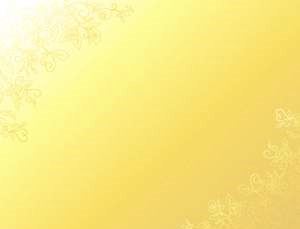 Journal of Infectious Diseases and Therapy
Bacteriology & Parasitology 
Clinical Microbiology: Open Access 
Virology & Antiviral Research 
Virology & Mycology
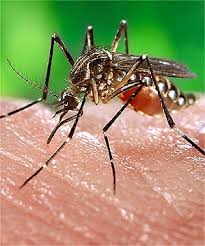 Journal of Infectious Diseases and  Therapy
2nd International Congress on Bacteriology and Infectious Diseases 
3rd International Conference on Clinical Microbiology & Microbial Genomics
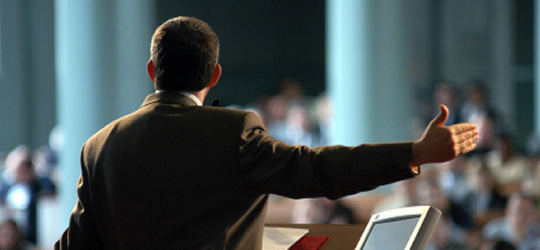 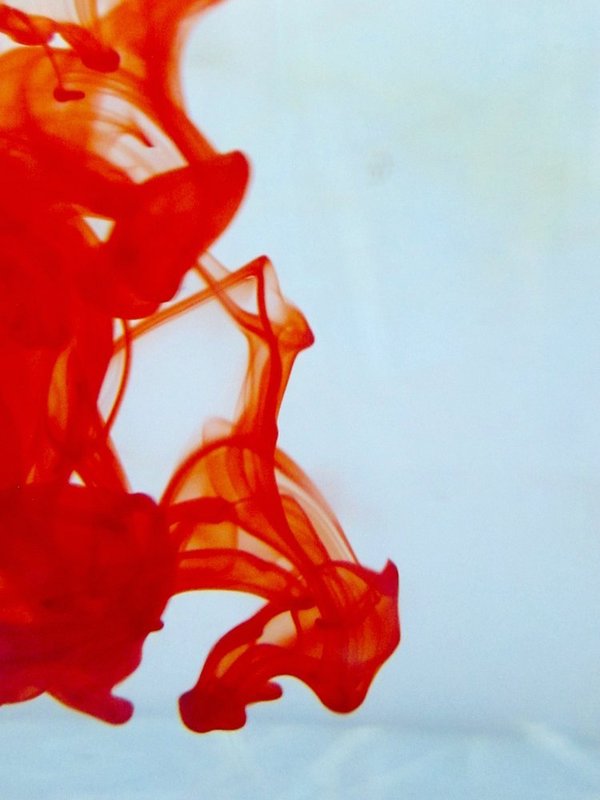 OMICS Group Open Access Membership
OMICS publishing Group Open Access Membership enables academic and research institutions, funders and corporations to actively encourage open access in scholarly communication and the dissemination of research published by their authors.
For more details and benefits, click on the link below:
http://omicsonline.org/membership.php
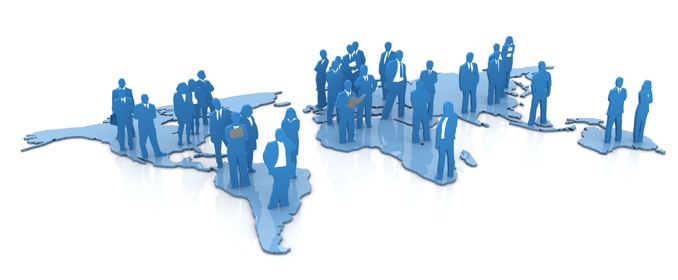 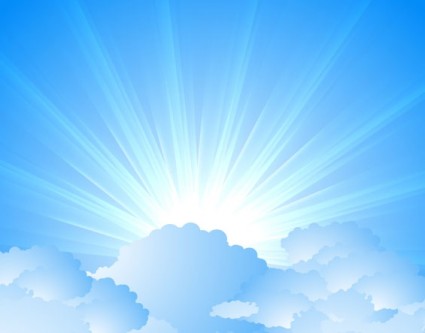 OMICS Journals are welcoming Submissions
OMICS Group welcomes submissions that are original and technically so as to serve both the developing world and developed countries in the best possible way.
OMICS Journals  are poised in excellence by publishing high quality research. OMICS Group follows an Editorial Manager® System peer review process and boasts of a strong and active editorial board.
Editors and reviewers are experts in their field and provide anonymous, unbiased and detailed reviews of all submissions.
The journal gives the options of multiple language translations for all the articles and all archived articles are available in HTML, XML, PDF and audio formats. Also, all the published articles are archived in repositories and indexing services like DOAJ, CAS, Google Scholar, Scientific Commons, Index Copernicus, EBSCO, HINARI and GALE.
For more details please visit our website: http://omicsonline.org/Submitmanuscript.php